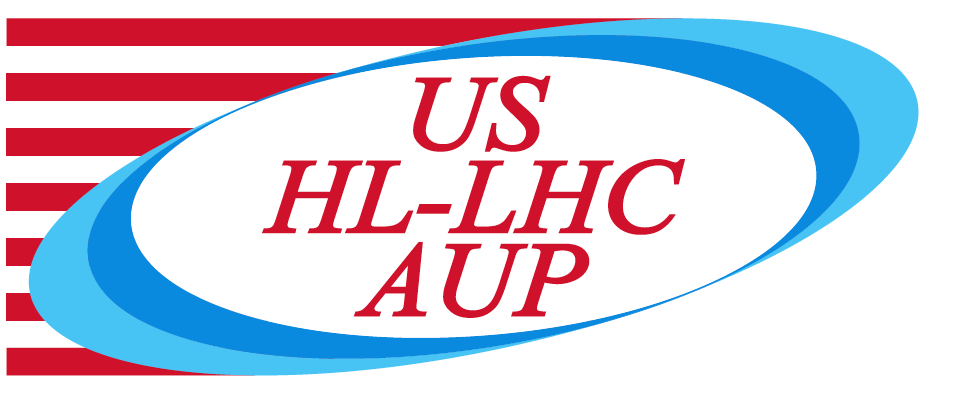 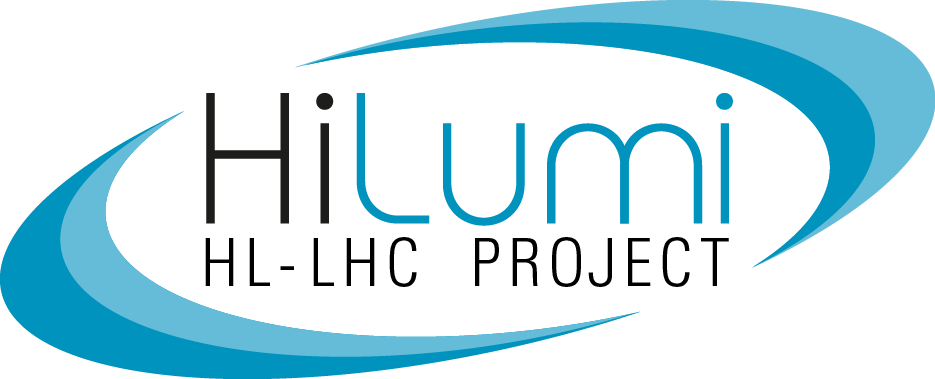 302.4.02 - Cold Mass Assembly Fabrication
Fred Nobrega– FNAL
L3/CAM - Q1/Q3 Cold Mass Assembly Fabrication
HL-LHC AUP DOE IPR  – July 23rd–25th 2024
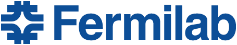 Outline
Scope, Interfaces, Dependencies & Team
Achievements since Rebaseline Review
Procurement Status
Schedule
Cost and Schedule Performance & VAR Reports
BCRs since Rebaseline Review
Estimate at Completion and EAC Manual Adjustments
QA/QC 
Risks
ES&H 
Summary
HL-LHC AUP DOE IPR  – July 23rd–25th 2024
2
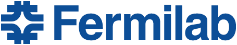 Charge #2, #3
WBS 302.4.02: Scope and Interfaces
Scope of Work and Deliverables 

10 Q1/Q3 Cold Masses 
	(3 pre-series, 7 series production)
QC & Safety Reports 

1 Cold Mass assembly re-work

Design & Fabrication of Cold Mass Tooling

Design & Fabrication of 12 Q2 Busbar assemblies

See WBS Dictionary:  US-HiLumi-doc-39
HL-LHC AUP DOE IPR  – July 23rd–25th 2024
3
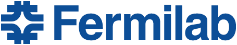 Charge #2, #3
WBS 302.4.02: Scope and Interfaces
The LMQXFA Cold Mass is the He pressure vessel assembly containing 2 MQXFA magnets
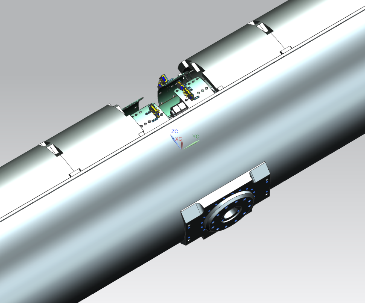 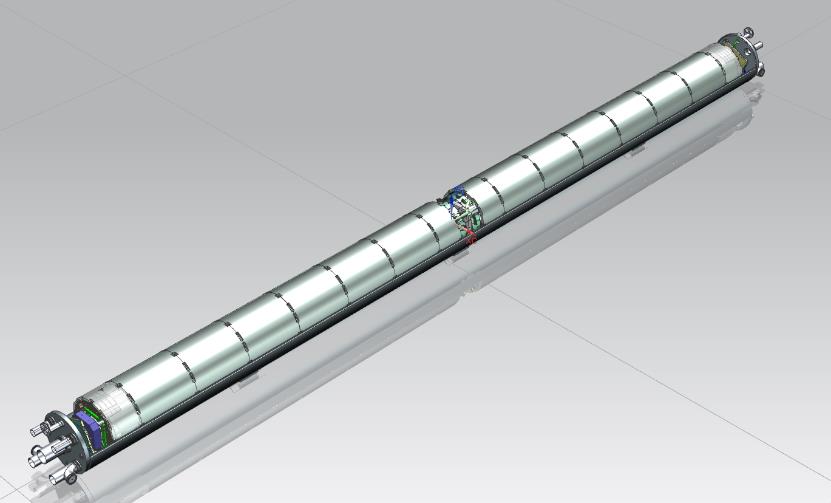 MQXFA Magnets
Cold Mass Supports
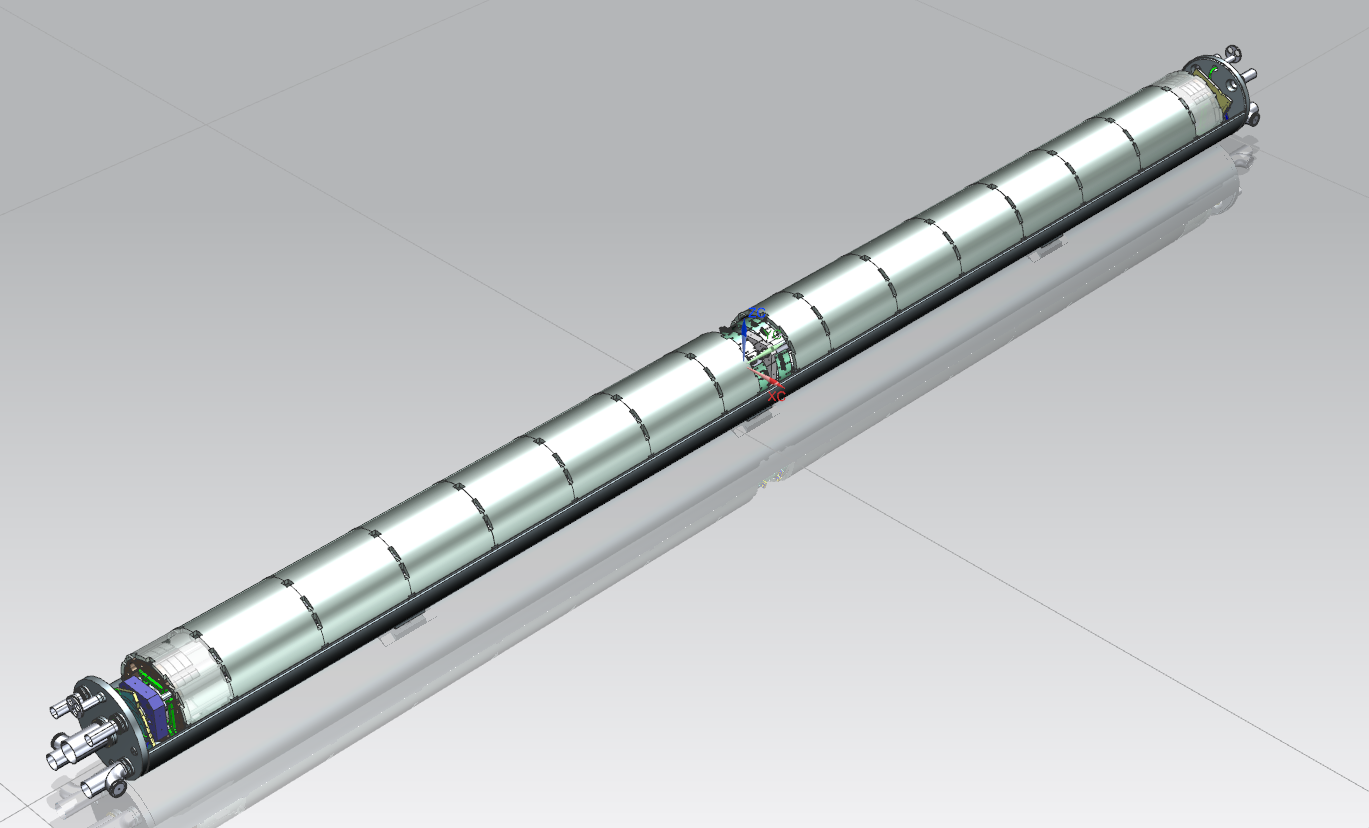 End Cover
Heat Exchangers
Cold Mass Supports
Beam Tube
IFS Port
CLIQ/K-Mod Port
HL-LHC AUP DOE IPR  – July 23rd–25th 2024
4
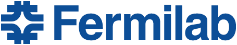 Charge #2, #3
WBS 302.4.02: Scope and Interfaces
Bus assembly with housing
Upper and Lower Expansion loops
Lead and expansion loop hold-down parts
Splices from “A” leads to local bus
Kmod (Trim Leads)
CLIQ lead routing
Instrumentation
Cryo Heaters (Warmup Heaters)
Temperature Sensors
MTF temperature sensors
Quench Detection Voltage Taps
Coil Voltage Tap Routing
Coil Protection Heater wire routing
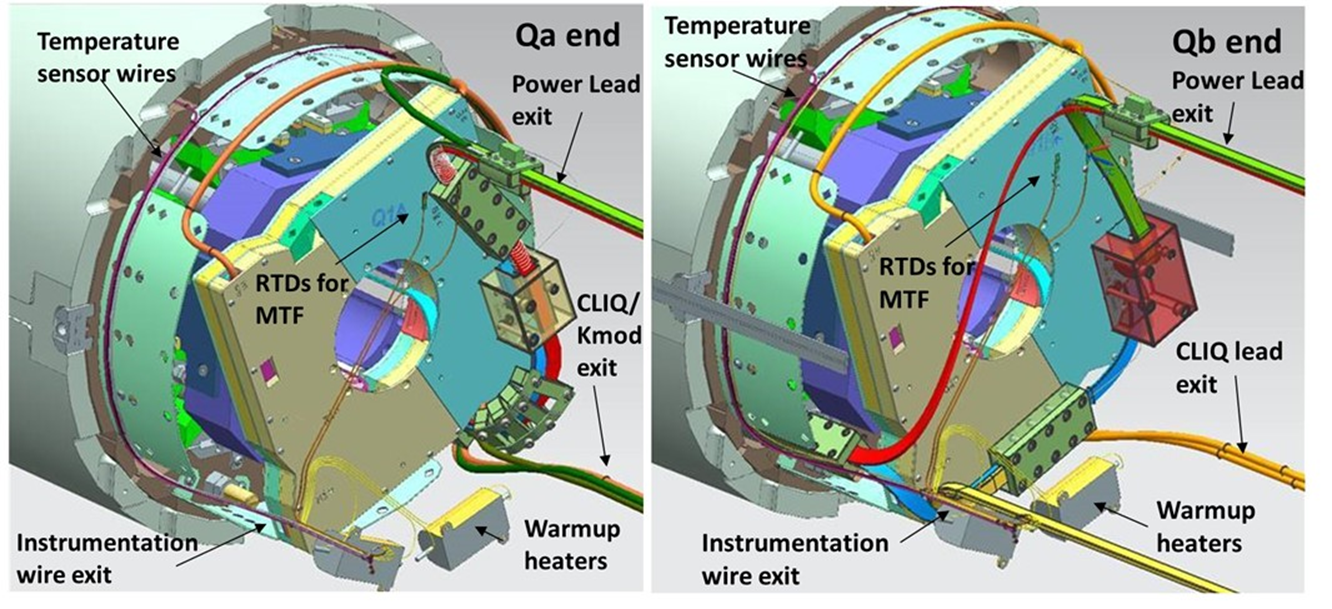 HL-LHC AUP DOE IPR  – July 23rd–25th 2024
5
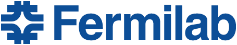 Charge #2, #3
WBS 302.4.02: Scope and Interfaces
Fermilab is contributing some of the Bus and Interconnection parts to the Q2 magnet.
List of items in scope of Q2 magnet Bus and Expansion loops:
Bus assembly with housing
Design of Upper and Lower Expansion loops
Lead and Expansion loop hold-down parts
Splices are not included in scope
Instrumentation is not included in scope
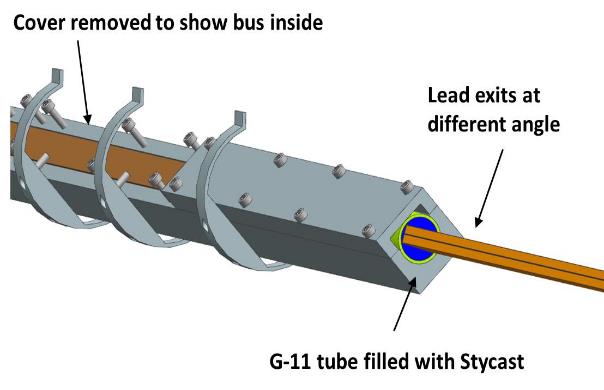 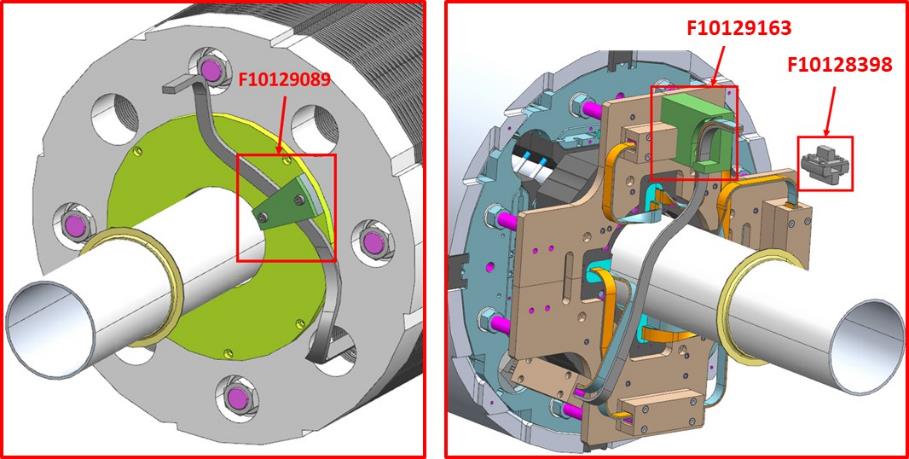 HL-LHC AUP DOE IPR  – July 23rd–25th 2024
6
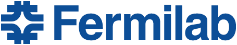 Charge #2, #3
WBS 302.4.02: Scope and Interfaces
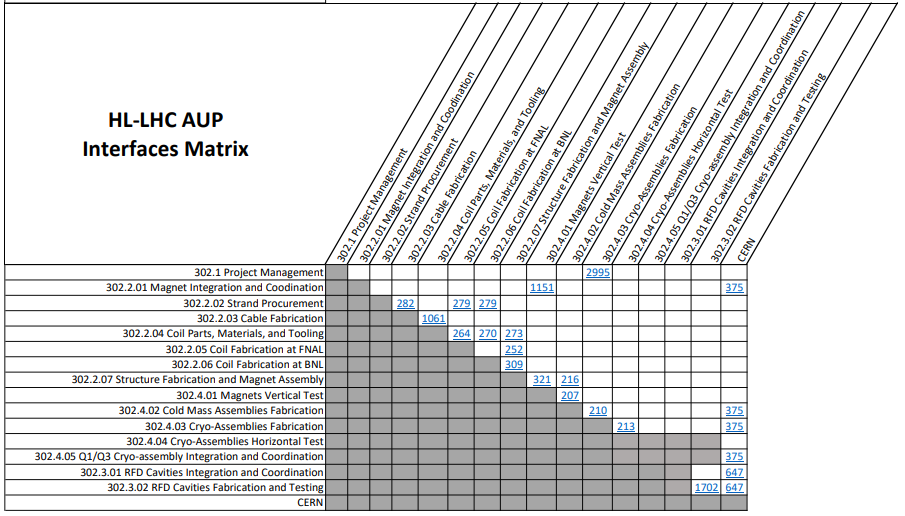 There are 3 Internal Cold Mass Interface Control Documents & 1 External
Detailed interface documentation can be accessed at:    
       US HiLumi-doc-207, 210, 216 & 375
Interface Matrix US-HiLumi-doc-219
HL-LHC AUP DOE IPR  – July 23rd–25th 2024
7
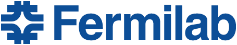 Charge #2, #3
WBS 302.4.02: Documents
HL-LHC AUP DOE IPR  – July 23rd–25th 2024
8
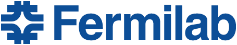 Charge #3
WBS 302.4.02: External Dependencies
Cold Mass Fabrication is dependent on delivery of components

MQXFA Magnets – are assembled at LBNL, tested at BNL and delivered to FNAL. Cold Mass production is dependent on a supply of MQXFA magnets

CERN provided components:
Wrapped Beam Tubes
End Covers
Nozzles & Fittings
Heat Exchangers 
External Piping/Tubing and mounting hardware (includes N-lines)
HL-LHC AUP DOE IPR  – July 23rd–25th 2024
9
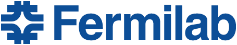 Charge #2
WBS 302.4.02: Team
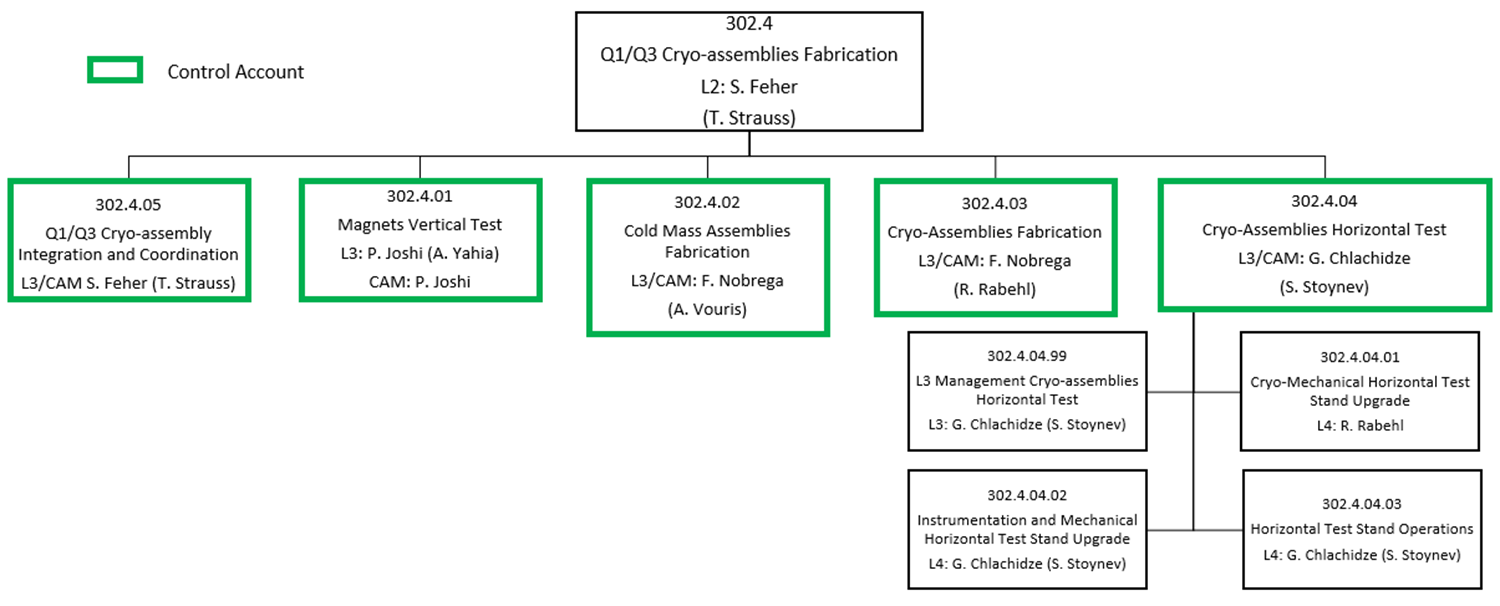 Experienced Team:
Sandor Feher
Fred Nobrega
Antonios Vouris – Lead Engineer

Rodger Bossert
Luke Martin
Charles Wilson
Anthony Lake
Scott Klema
Matthew Larson
Marlon Jamison
Thea Fisk
Deonte Davis
Robert Diamond
Oscar Madera
Fermilab and APS-TD provide the appropriate support and infrastructure.
HL-LHC AUP DOE IPR  – July 23rd–25th 2024
10
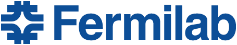 Charge #1
WBS 302.4.02: Achievements Since Rebaseline
CA01 (includes CM01) accepted by CERN.
CA02 (includes CM02) complete, being transported to IB1 test stand.
CM03 Mostly complete, ~ready for cryoassembly.
CM04 ready for He shells installation.
CM05 in process on 2nd alignment station.
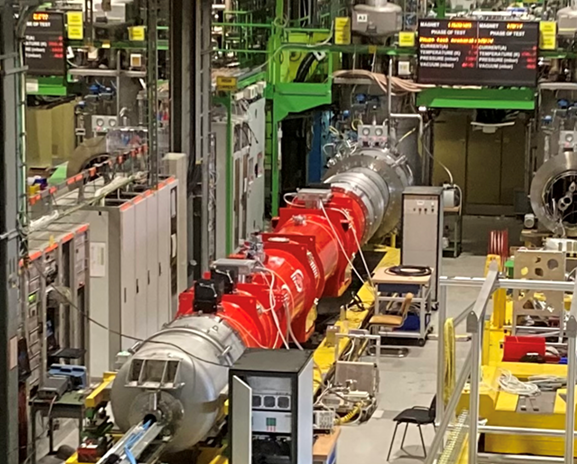 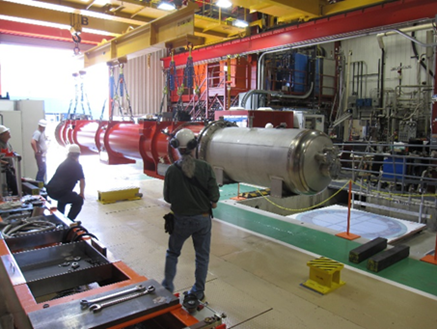 Within ICBA
1.
2.
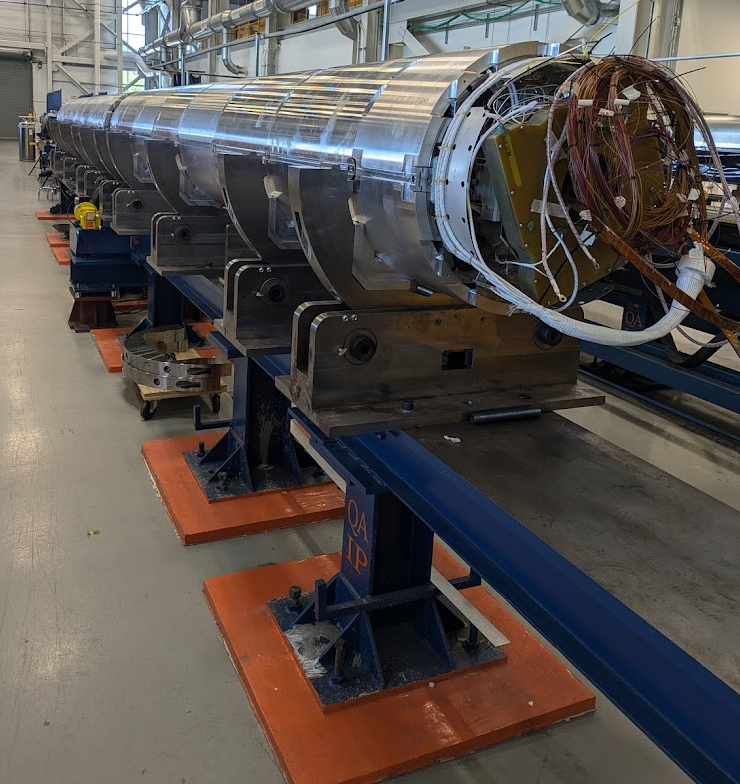 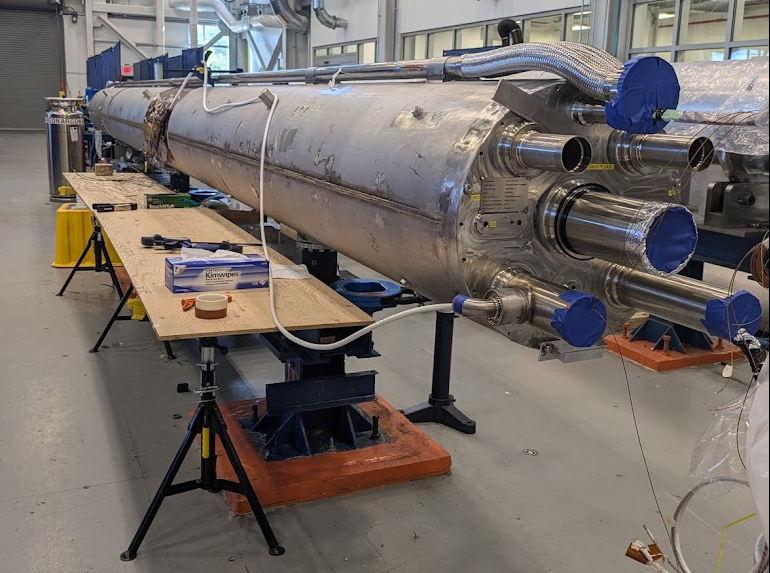 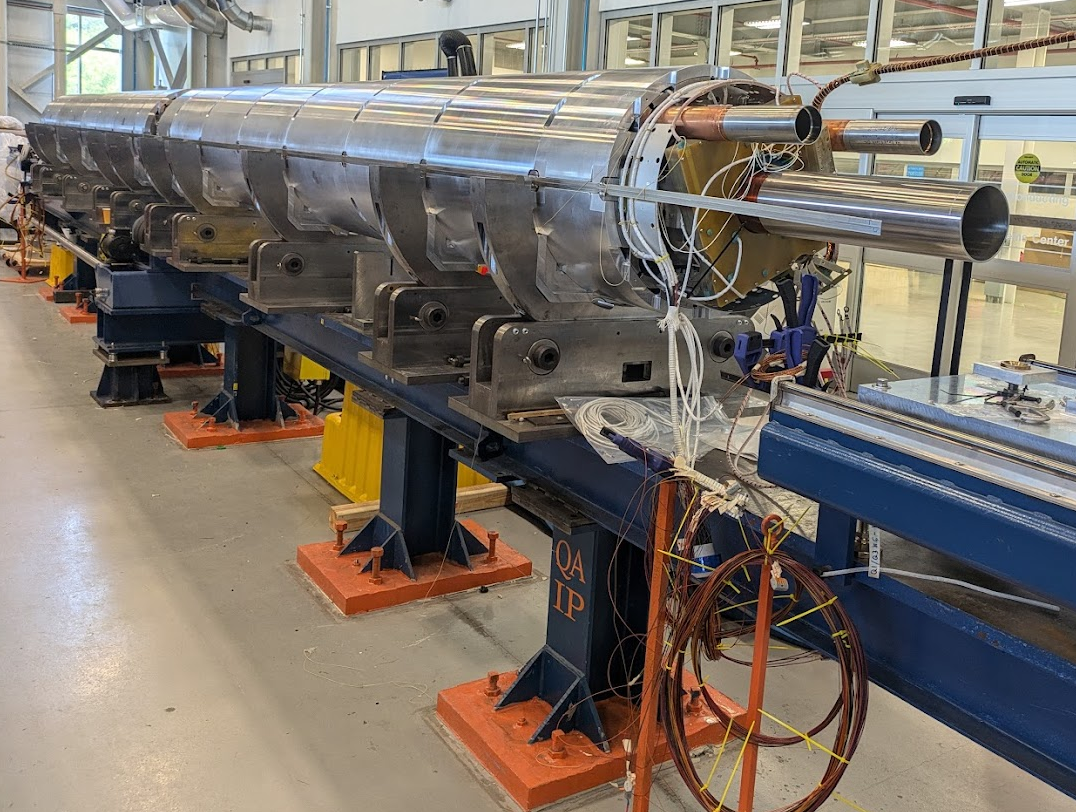 3.
4.
5.
HL-LHC AUP DOE IPR  – July 23rd–25th 2024
11
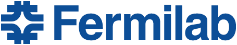 Charge #1
WBS 302.4.02: Achievements Since Rebaseline
Lessons Learned & Achievements
Shell machining process updates resulting in consistent & accurate arc length dimensions. 
Using vertical mill with more rigid fixturing.
New shell forming & machining inspection tooling has been incorporated
Bus Shipment
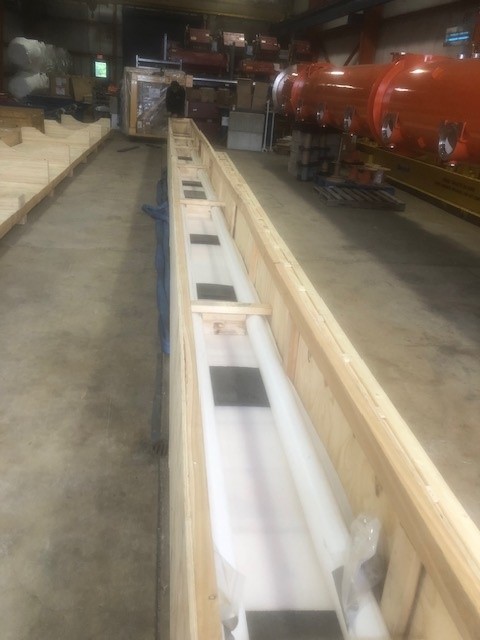 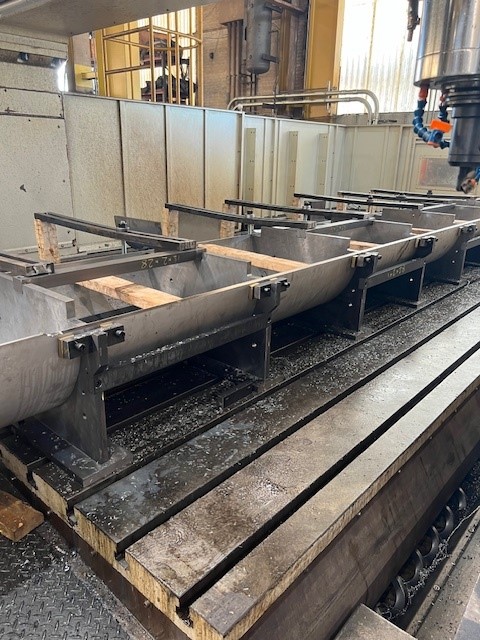 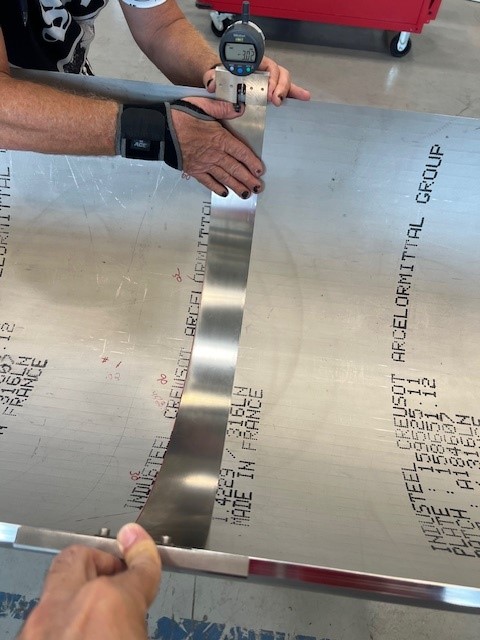 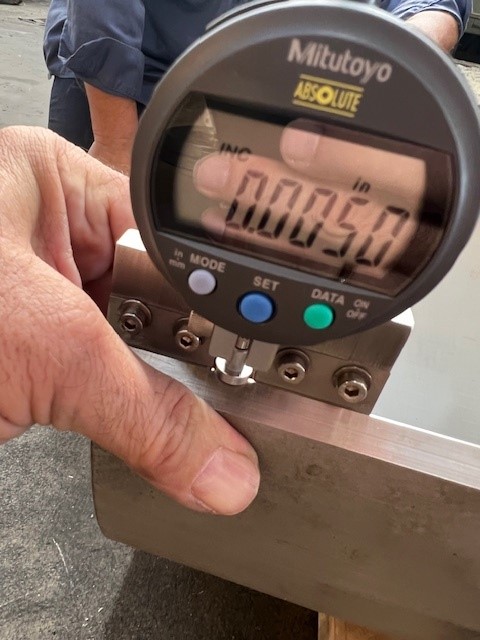 Shell Machining
Shell Inspection
HL-LHC AUP DOE IPR  – July 23rd–25th 2024
12
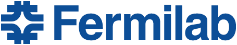 Charge #1
WBS 302.4.02: Achievements Since Rebaseline
Lessons Learned & Achievements
Shell Welding Procedure Approved by CERN: samples submitted to CERN with test report – additional testing verification by CERN passed and approved.
Welding process updates – Fronius power supplies are better suited for the foreign weld wire (stable arc) & provides a data log.
Ultrasonic Test (UT) results have been exceptionally better since updates.    CM-02 & CM-03 passed with minimum to no weld repairs.
Internal Weld Inspections are now completed with an inspection Borescope by a Certified Weld Inspector (CWI).
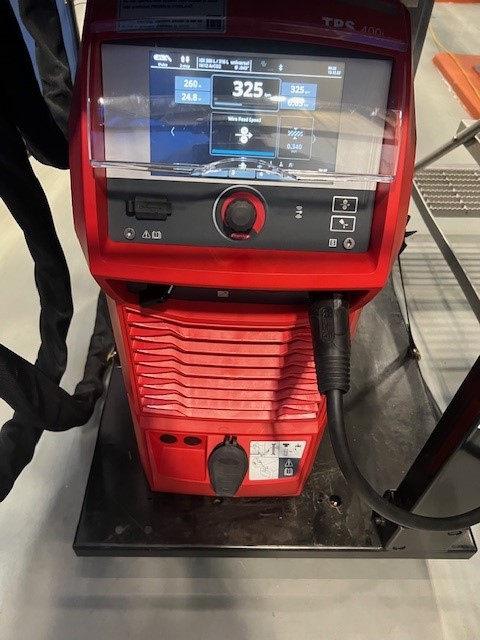 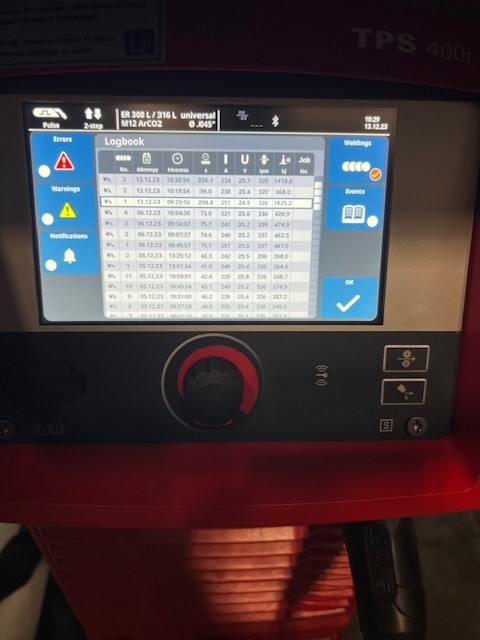 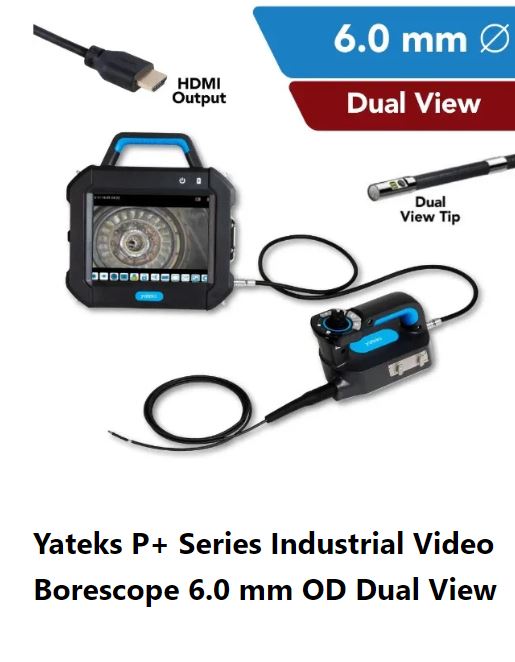 Fronius Readout
HL-LHC AUP DOE IPR  – July 23rd–25th 2024
13
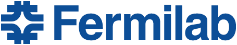 Charge #1
WBS 302.4.02: Achievements Since Rebaseline
Lessons Learned & Achievements
Beam Tube flare flange weld tooling 
used to draw away heat & minimize weld distortion during welding of  the beam tube
Heat exchanger installation & gauges used to verify clearance through magnets during fabrication
CERN RTD Mounting
Magnets provided to FNAL with pre-drilled mounting holes for RTD’s
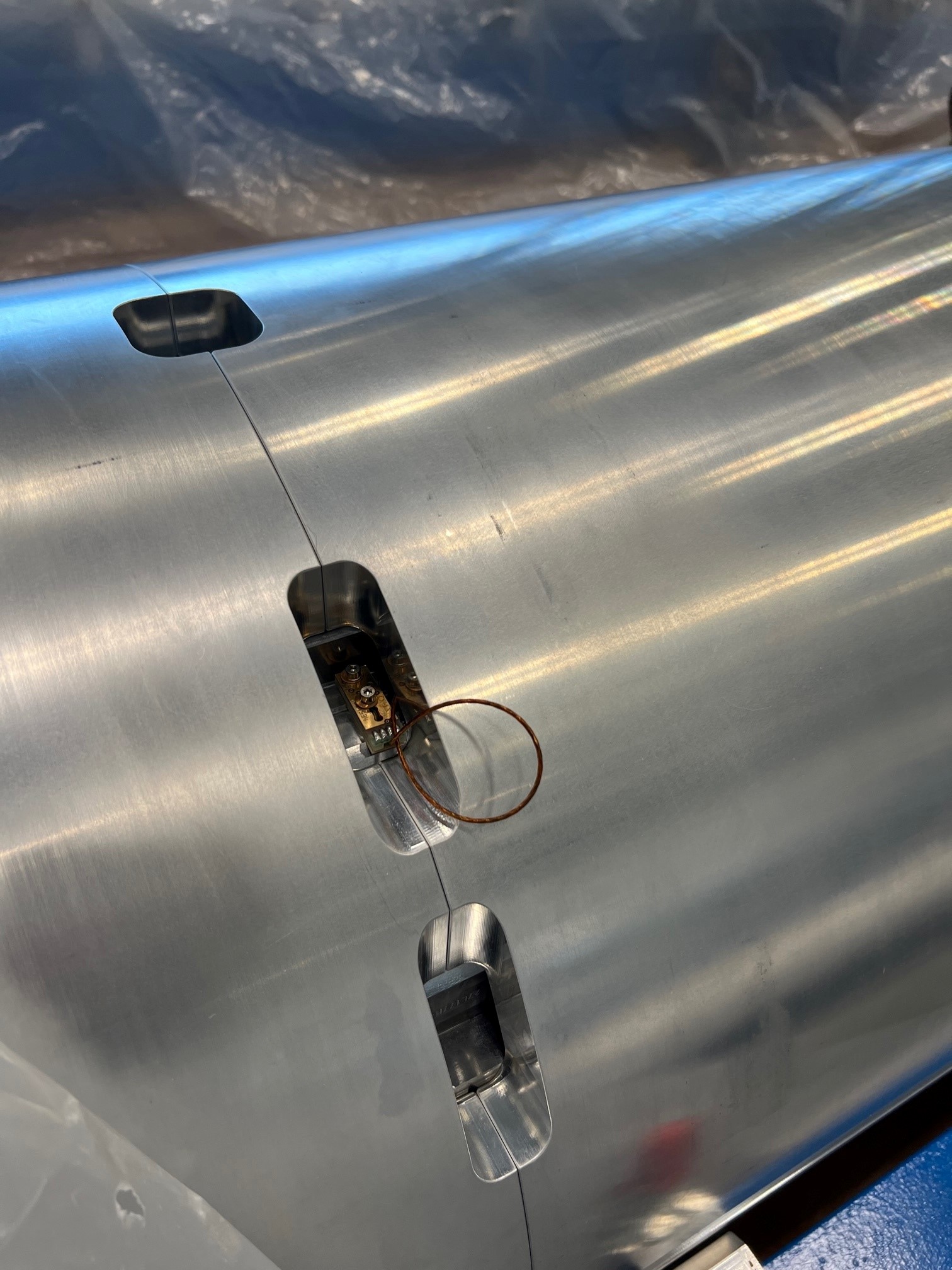 CERN RTD’s Mounted
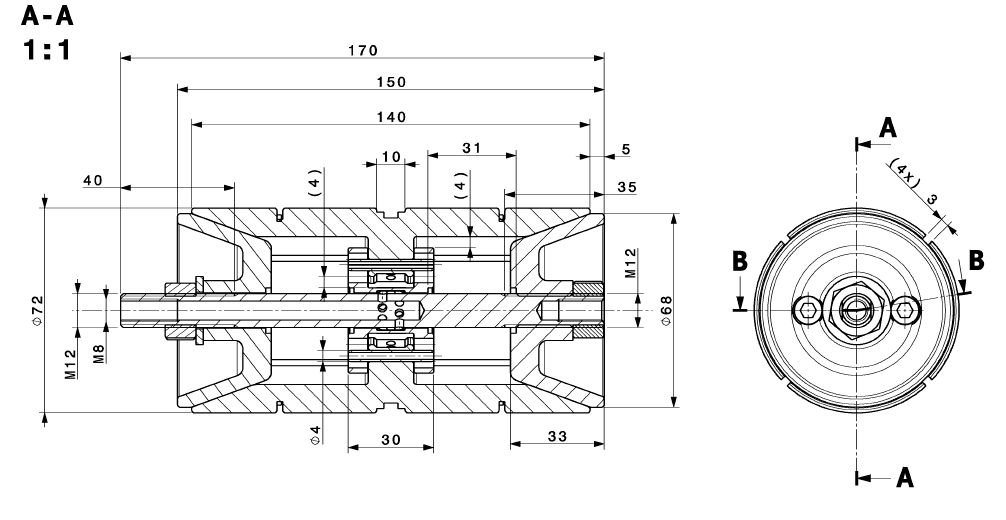 Welding Heat Sink Fixture
HL-LHC AUP DOE IPR  – July 23rd–25th 2024
14
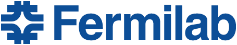 Charge #1
WBS 302.4.02: Achievements Since Rebaseline
Lessons Learned & Achievements
Capillary tube – too many wires for tube diameter made it difficult to pull the wires through the 4 m long capillary causing the splice plug to be out of position in the cold mass tee.
Re-routed RTD instrumentation wires to reduce wire count in capillary tube.
Developed 3D printed tools to aid in wire alignment and wire pulling through the capillary tube.
Improved the wire splice robustness using barrel splice design, DocDb-4974.
Adopted CERN’s water hipot procedure to test wire insulation integrity.
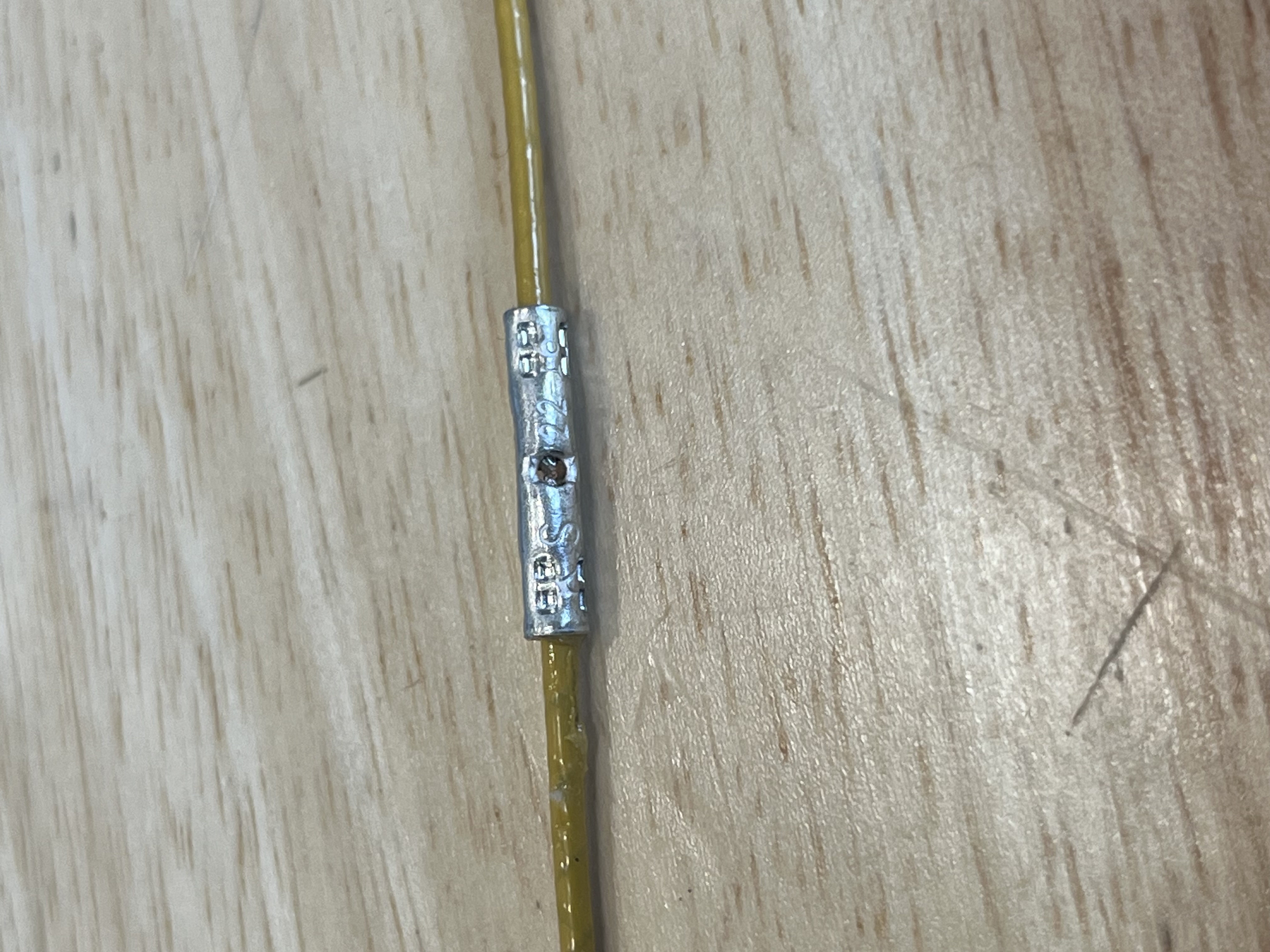 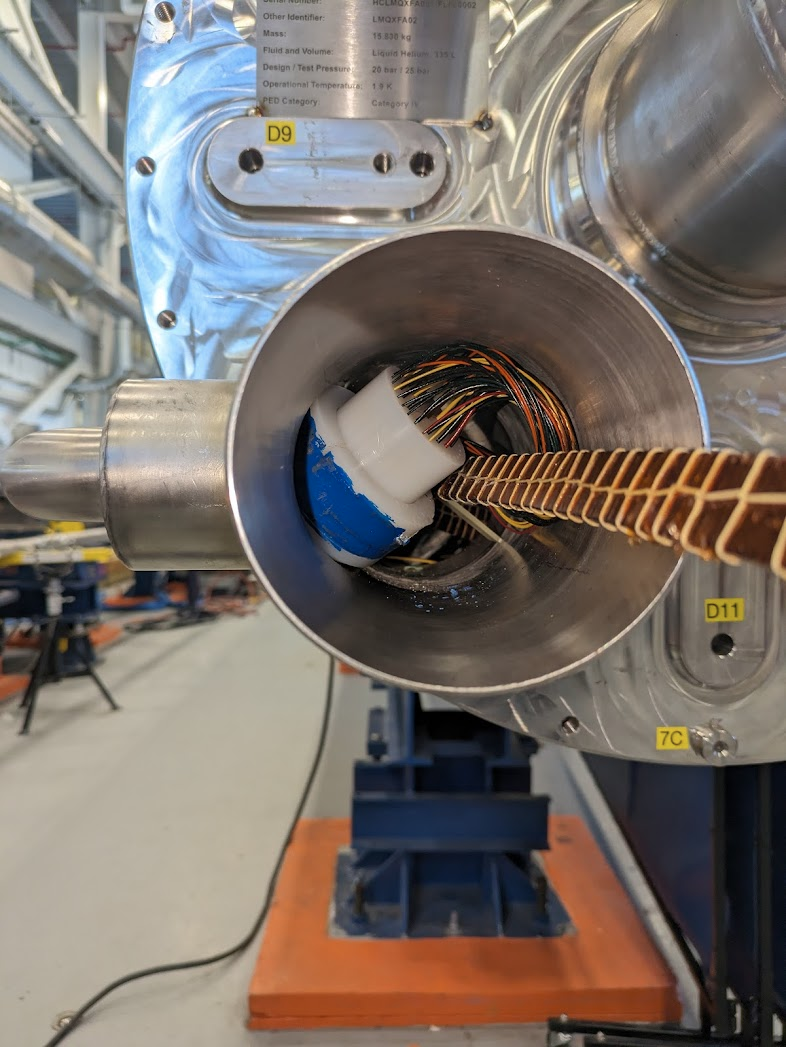 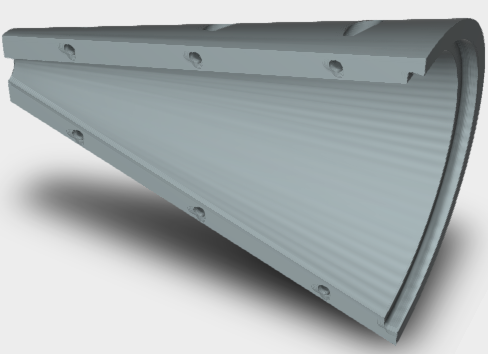 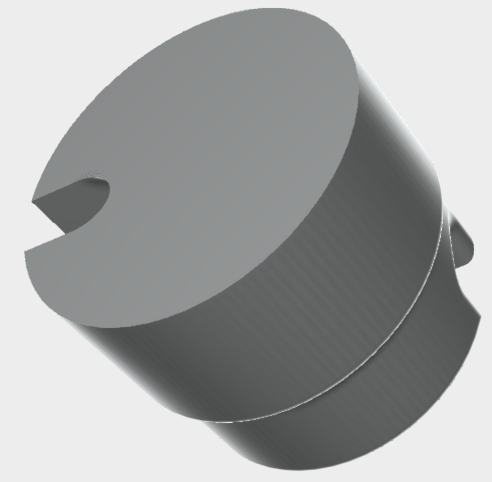 splice plug
Barrel Splice
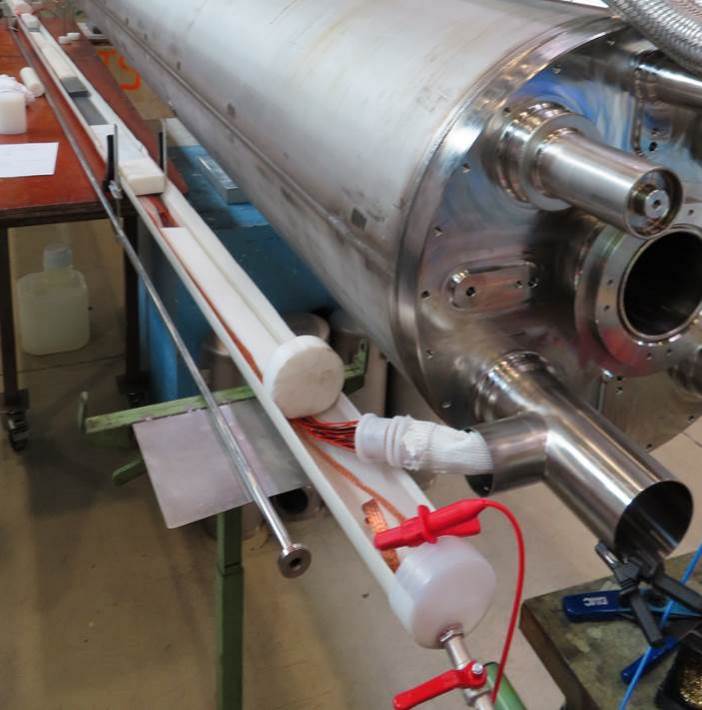 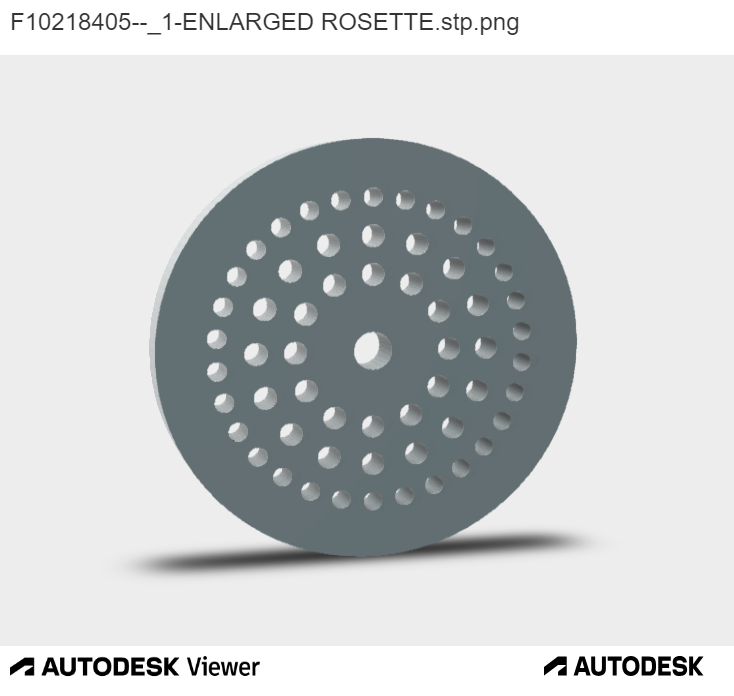 3D printed tools for wires
HL-LHC AUP DOE IPR  – July 23rd–25th 2024
Capillary Tube 
Water Hipot
15
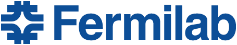 Charge #1
WBS 302.4.02: Achievements Since Rebaseline
Lessons Learned & Achievements
All 12 Q2 Bus Assemblies were completed & shipped to CERN
Updated/Revised Traveler and Procedures
Cold Mass Rework Contingency Plan DocDB-5158
2023 Series Production Readiness Review Recommendation
Fully functional Second Alignment Station with added crane access and custom roller drives.
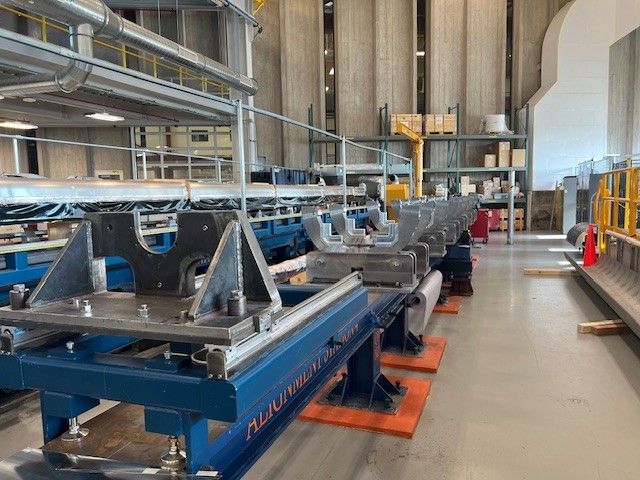 Second Alignment Station
HL-LHC AUP DOE IPR  – July 23rd–25th 2024
16
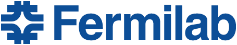 Charge #4
WBS 302.4.02: Procurement
Production Components procured
Formed & machined He shells
Shell forming & machining is provided by an FNAL outside vendor. 
Forming up to LMQXFA-10 is complete. 
Machining up to LMQXFA-05 is received and in QC inspection process. LMQXFA-06 is presently being machined.
Backing Strips machined complete and in storage.
Tack Blocks – all items received/inspected & in storage.
Lower Saddles (Cryostat interface) – Received. Subset of parts rejected and reworked to drawing requirements.
Not Ordered Yet
UT weld testing
Balance of forming shells
Shop floor consumables
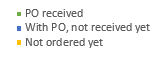 HL-LHC AUP DOE IPR  – July 23rd–25th 2024
17
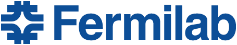 Charge #2
WBS 302.4.02: Schedule
The critical path runs through Cold Mass Assembly for production of the cold mass rework.
Shift work & overtime available for schedule recovery & was used on capillary rework.
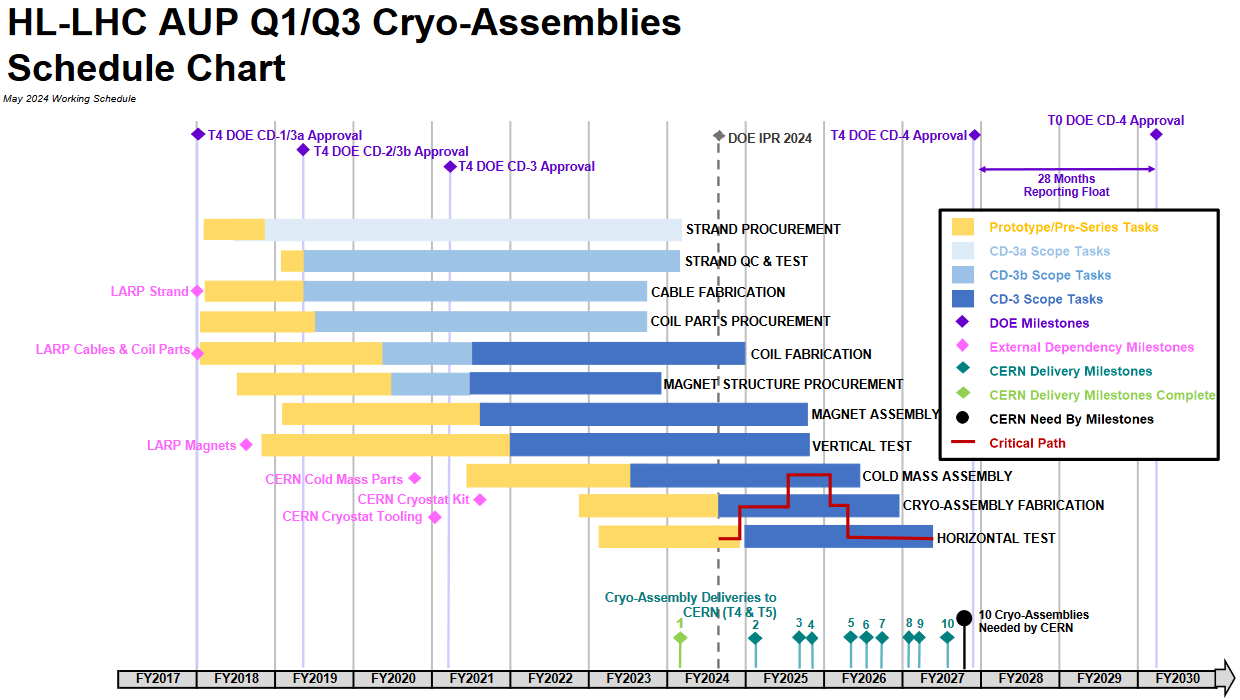 18
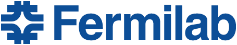 HL-LHC AUP DOE IPR  – July 23rd–25th 2024
Charge #2
WBS 302.4.02: Milestones
T2 milestone slipped with delays in CM fabrication major impacts:
Shell machining – 8 week of delay
Inspection table alignment issue – 5 weeks of delay
Instrumentation wiring installation (IFS capillary) – 6 weeks of delay
More stringent visual inspection and weld repair – 1 week of delay

External Milestone achieved, but some components were found damaged; replacement parts are on the way in coordination with CERN.
HL-LHC AUP DOE IPR  – July 23rd–25th 2024
19
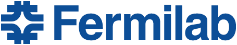 Charge #2
WBS 302.4.02: Cost and Schedule Performance
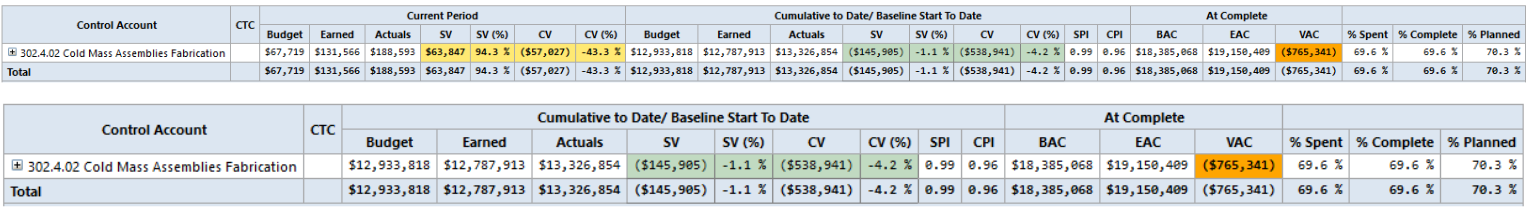 We were behind in the past due to delays on CM01 and CM02, valuable lessons learned helped improve tooling and QC processes, feedback from acceptance testing of CM01 at CERN led to improvement on CM02. (Recall from the WBS that CM01-03 are pre-series assemblies.)
Hired additional technician contractors to maintain schedule, currently working on CM03, 04, 05 & 06.
Cost are slightly above plan as we keep metrology on-call and a dedicated welder on payroll to prevent costlier schedule slips as well as increased LOE oversight.
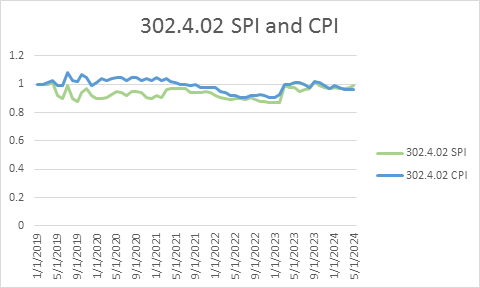 HL-LHC AUP DOE IPR  – July 23rd–25th 2024
20
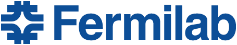 Charge #2
WBS 302.4.02: BCRs Approved Since Rebaseline
With success of CA01 we removed the CM rework in BCR336.
Added LOE in ETC’24 (New CAM, added LOE) BCR358.
FY24 Overhead Rate change had a large impact on CTC, BCR340.
Extra costs incurred due to the IFS repair effort BCR351.
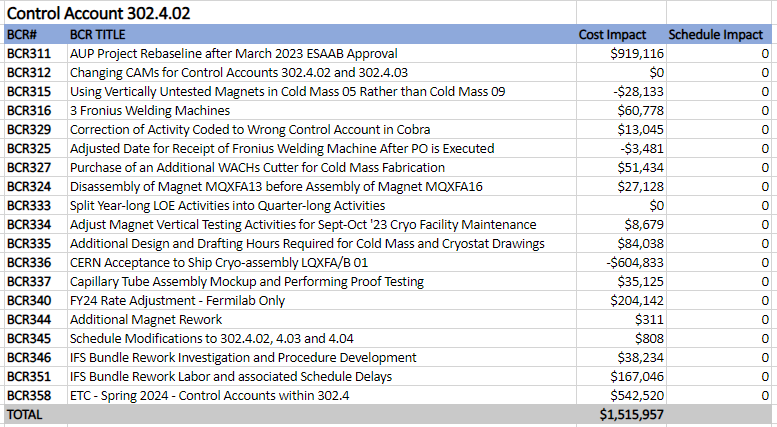 $597,841
HL-LHC AUP DOE IPR  – July 23rd–25th 2024
21
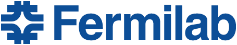 Charge #2
WBS 302.4.02: Estimate at Completion
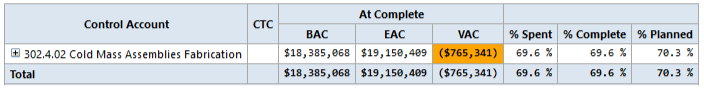 The difference between EAC & BAC is $765k of which $206k is from EAC Manual Adjustments (see next slide). The remaining portion of $559k is due to the extra LOE used so far and the cost of having a dedicated welder and metrology on-call, a small price compared to the potential schedule delays.

We have 2 full assemblies completed, none in the estimated timeframe due to lessons learned, we are however confident that with unit #4 (start of series CM production) we will be on track with our schedule and cost estimates.
HL-LHC AUP DOE IPR  – July 23rd–25th 2024
22
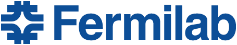 Charge #2
WBS 302.4.02: EAC Manual Adjustments
We added the cost of new stainless shells, as requirements on the prestress changed after the first set were formed. We might not utilize these shells as we removed a rework from the baseline.

We have increased costs on the shell forming, compared to initial estimates.
HL-LHC AUP DOE IPR  – July 23rd–25th 2024
23
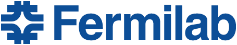 Charge #1
WBS 302.4.02: QA/QC
This L2 sub-project follows HL-LHC AUP Quality Assurance Plan.
Project Quality Assurance Plan is described in US-HiLumi-doc-80.
A Manufacturing and Inspection Plan (MIP) is developed to monitor quality control and acceptance testing. The MIP documents critical inspection points and level of inspection.
QC is incorporated into the production of the Cold Mass through the released travelers. The travelers include discrepancy reports (DR’s), in-process inspections points, and management hold points per the FNAL and CERN approved MIP.
Test and Inspection reports for the Cold Mass will be uploaded to the traveler as identified in the traveler steps and can easily be accessed when required.
HL-LHC AUP DOE IPR  – July 23rd–25th 2024
24
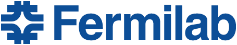 Charge #6
WBS 302.4.02: Risks
Two risks remain: One high risk and one medium risk.

The high risk is due to the delays in fabrication driving the project timeline, as recently seen with the IFS capillary.

The medium risk is the availability of the CERN components. We currently have inventory and are in contact with CERN on the remaining items to prevent the occurrence.
HL-LHC AUP DOE IPR  – July 23rd–25th 2024
25
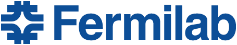 Charge #5
WBS 302.4.02: ES&H
Operational hazards during Cold Mass assembly include Mechanical, Electrical, Welding and Pressure hazards
The risk categories of identified hazards are summarized in US-HiLumi-doc-1121
Use of overhead crane and lifting fixtures 
High voltage tests
Welding: burns, UV flashing and Hexavalent Chrome inhalation
Documents:
AUP Hazard Analysis Report (HAR)
CERN’s Launch Safety Agreement (LSA) for IR Magnets (WP3) (see US-HiLumi-doc-234)
Document with CERN completed: Agreement on Compliance with the CERN Safety Regulation for Mechanics (SR-M) including Pressure Equipment Directive (PED-2014/68/EU) of LMQXFA Magnets from the US HL-LHC-AUP
FNAL pressure vessel FESHM chapter 5031 is addressed through ASME Section VIII Div. 2 Analysis.
ORPS, Group 2, Subgroup D for uncontrolled release of nitrogen gas. 
No injuries and the event was promptly reported within an hour. Personnel were performing a test on a capillary tube assembly connected to a liquid nitrogen dewar in ICBA.  After slowly opening the dewar valve, a loud pop occurred due to the sudden release of nitrogen gas from the test set up. 
Corrective actions include management review of requirements and importance of work planning for new systems, ensure training compliance before setting up new systems, and determine if frequency of Cryogenic Safety training is appropriate.
HPI (Human Performance Improvement) ICBA Pipe Stand Hand Injury
Technicians hand pinched when loosening pipe stand used to support 40 ft beam tube. The upper portion of the pipe stand suddenly dropped more quickly than expected pinching the hand between the upper and lower collar of the stand. 
Added pinch hazard labels to all pipe stands in ICBA.
HL-LHC AUP DOE IPR  – July 23rd–25th 2024
26
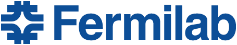 WBS 302.4.02: Summary
LMQXFA-02 fabrication is complete. Pressure Tested to ASME and PED Specifications and transferred to cryostating.
LMQXFA-03 fabrication is nearly complete. 
LMQXFA-04 & 05 fabrication are in progress.
WBS 302.4.02 is 70% complete. Cost and schedule are actively monitored with SPI & CPI near 1.
Assembly steps & tooling have been updated with additional fixtures, gauges and tooling with updated travelers and procedures.
Procurements of all production components are complete.
MIPs, Travelers, and DR’s utilized for fabrication process.
QA/QC & ESH&Q are fully incorporated.
HL-LHC AUP DOE IPR  – July 23rd–25th 2024
27
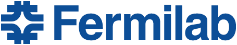 Backup Slides
HL-LHC AUP DOE IPR  – July 23rd–25th 2024
28
302.4.02 Resource Type Breakdown Slides
87% Labor, 13% M&S
M&S Includes UT testing, parts & components, production aids and shipping/tariff from CERN
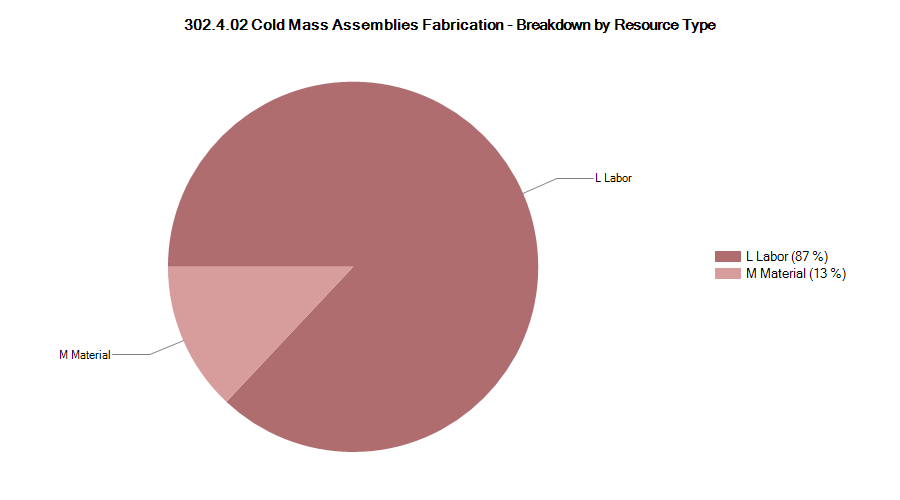 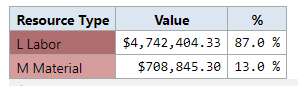 HL-LHC AUP DOE IPR  – July 23rd–25th 2024
29
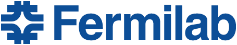 Charge #2
302.4.02 Estimate Quality
We have had 3 units to understand the required effort, and as such have no ‘unknown’ work as preliminary. 
We determined that any rework would require a full disassembly and re-assembly and planned accordingly
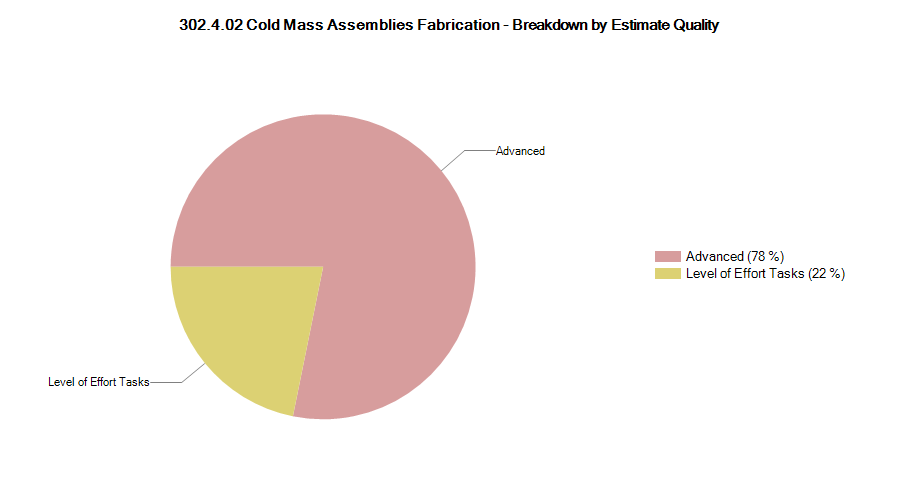 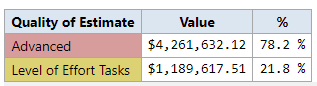 HL-LHC AUP DOE IPR  – July 23rd–25th 2024
30
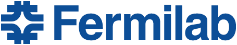 Charge #2
302.4.02 FTE Breakdown
We require a large workforce for the next two year
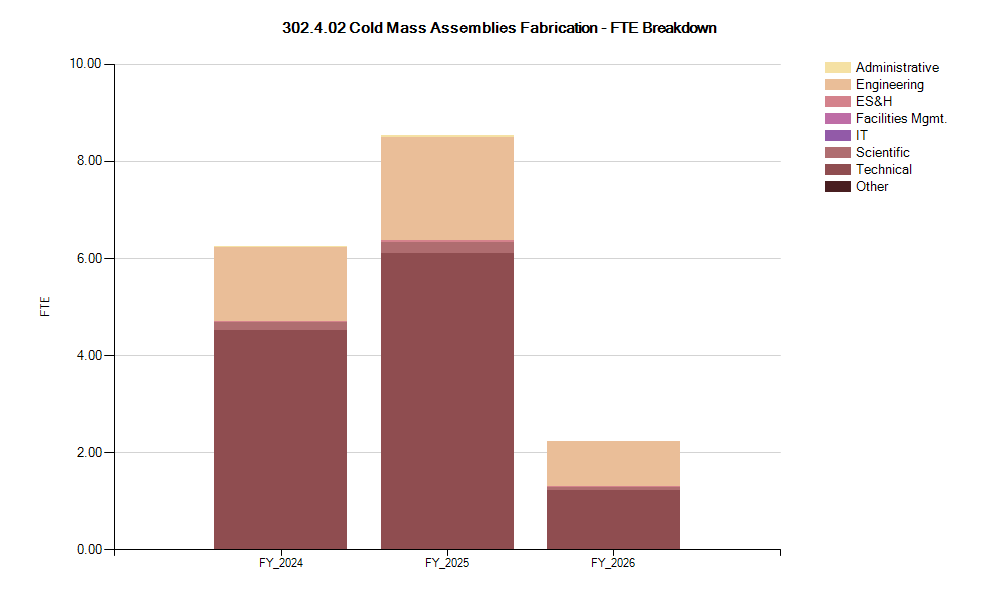 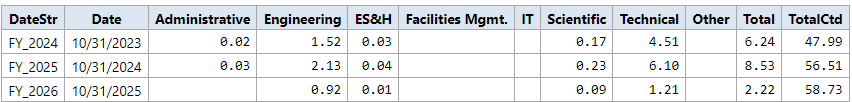 HL-LHC AUP DOE IPR  – July 23rd–25th 2024
31
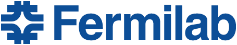 Charge #2
302.4.02 Cost Performance Report
BAC = $18.385M
Thresholds crossed in Current Period Cost – higher cost for welder and LOE
Thresholds crossed in Cumulative to Date – catching up on late work
Cumulative SPI = 0.99, CPI = 0.96
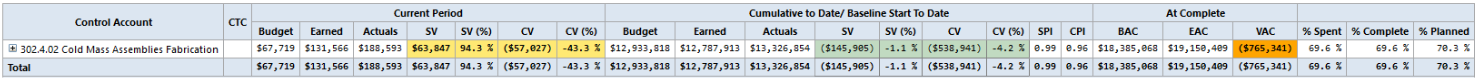 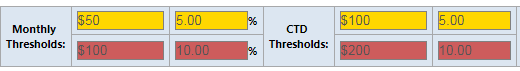 HL-LHC AUP DOE IPR  – July 23rd–25th 2024
32
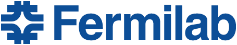